RLB666 Konec světaJS 2017
1. Konec světa ve starověkém Středomoří
Mgr. Aleš Chalupa, Ph.D., chalupa@phil.muni.cz
Nezbytné terminologické minimum…
Kosmogonie/antropogonie
Nauka o stvoření světa/člověka
Kosmologie
Nauka o podobě světa a jeho uspořádání (kosmos = lad vs. chaos)
Eschatologie
Nauka o konci světa (ta eschata – poslední věci)
Soteriologie
Nauka o dosažení „záchrany“/“spásy“
Konec světa v řeckém a římském náboženství
(Překvapivý) nezájem o tuto problematiku

Absence univerzálního kosmogonického/kosmologického mýtu
Lokální perspektiva (vznik národů a měst)

Platónská filosofie (hmota existuje od věčnosti)
ProČ SE NĚKTERÁ NÁBOŽENSTVÍ O KONEC SVĚTA NEZAJÍMAJí?
Orientace na tento svět
Primárním cílem je zajištění bezpečí a prosperity dané komunity

Náboženství etického zlomu (axiální věk; Karl Jaspers)

Souvisí se sociální rozvinutostí společností, s technologickým rozvojem atd.
Posmrtný osud člověka
Po smrti těla odchází duše do podsvětí
Zde přežívá v podobě „stínu“ (velmi bezútěšná forma existence)
Žádná „spása“ v křesťanském slova smyslu

Řešení praktických problémů
Zajištění řádného pohřbu
Pravidelné uctívání předků
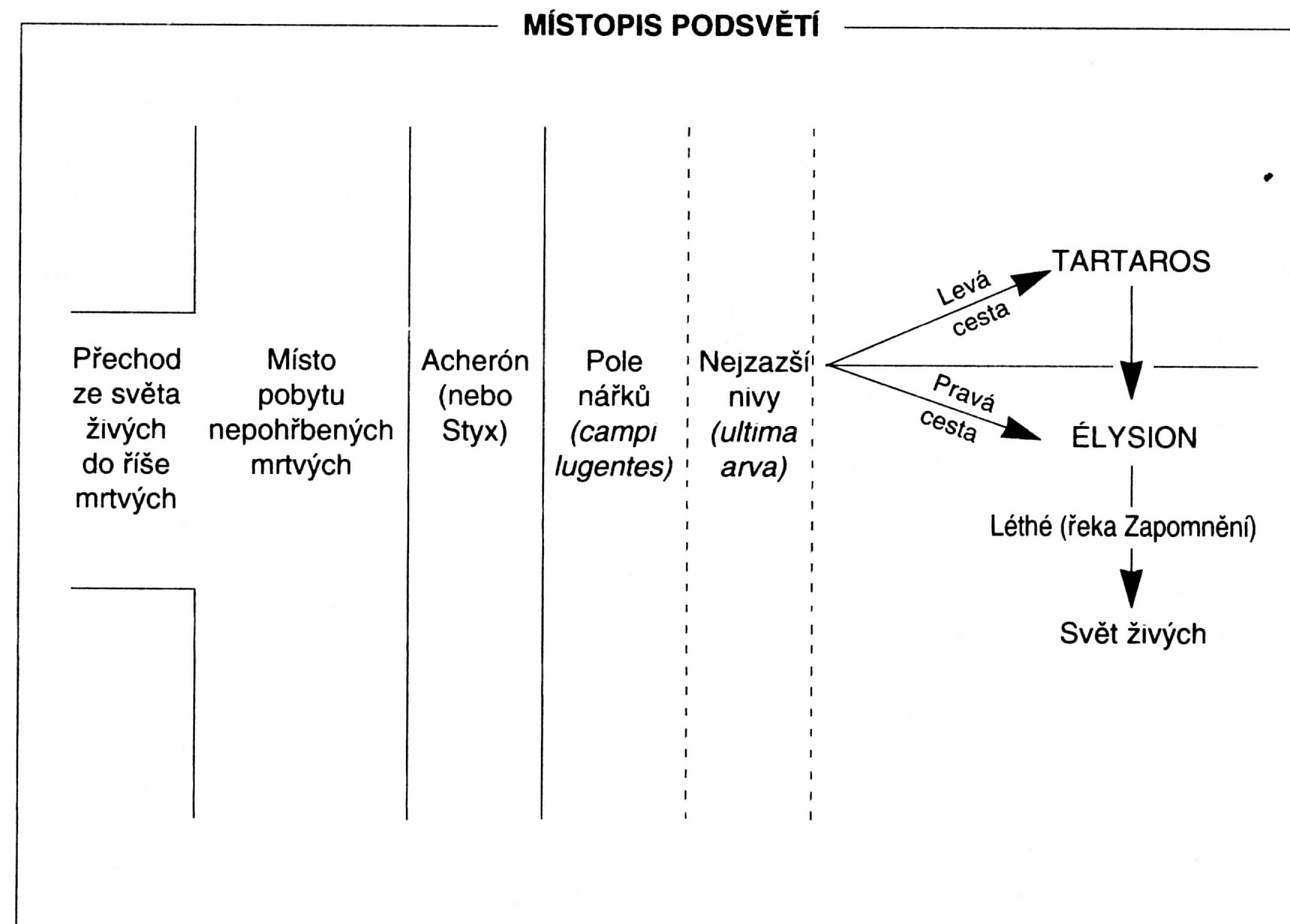 Posmrtný osud člověka
Postupné prosazení představy, že osud zemřelého může být zlepšen zasvěcením do některého z mystérií
Eleusínská mystéria, orfická mystéria atd.
Mýtus o Démétře a Persefoně; mýtus o Dionýsovi Zagreovi
„VIP oddělení“ v podsvětí; blažená existence a věčné slavení mystérií v blízkosti božstev
Toto je úkol paměti, když se blíži okamžik smrti
a cesta do bytelného příbytku Hádova, 
po pravé straně tam nalezneš pramen,
u něho do výše roste a pne se bělostný cypřiš.
Zemřelých duše sem chodí a hledají chladivý doušek.
K tomuto prameni do blízka nechoď a přiblížit střez se.
Nalezneš další. Zde z širého jezera Paměti čerpej
proudící chladivou vodu, sem hlídači sami tě pustí.
Budou se oni tě tázat, co přivádí do těch míst tebe,
jim ty pak po pravdě vypovíš všechno, co budou chtít vědět.
Řekneš: „Jsem potomek země a rovněž tak hvězdného nebe,
nebeský tedy mi původ byl dán, to známo vám budiž!
Žízeň mě souží a až k smrti trápí, tak dejte mi rychle
chladivou vodu, jež v širém se jezeru Paměti skrývá.“
Strážci pak povolí tobě se z božského pramene napít.
S jinými slavnými mysty a bakchy se posvátnou cestou
budeš společně ubírat dále…
Zlatá orfická tabulka z Hipponia (doplněný překlad Radislava Hoška)
Zoroastrismus
Zoroastrismus (podle proroka Zarathuštry, řec. Zoroastra)
Dualistický systém – věčný souboj dvou principů
Ahura Mazda (Bůh světla a pravdy)
Ameša spentas (šestice personifikovaných dobrých principů)
Ahriman (Bůh temnoty a lži) a jeho „démoni“
Zoroastrismus
Svět je stvořen Ahura Mazdou, je však  „pokažen“ Ahrimanem
Souboj mezi vyznavači pravdy (zoroastrovci) a lži (ostatní národy nebo nepřátelské skupiny)
Tento boj je časově omezen

Činvat (most posledního soudu)
Frašegird (ohnivý konec světa, jeho očištění a znovuustavení; vzkříšení spravedlivých)
Konce světa v pozdní antice
Gnosticismus (nábožensko-filosofický proud)
Souvisí se změnou kosmologického pojetí světa
V archaickém a klasickém období (trojdomý kosmos: Olymp (bohové), země (lidé), podsvětí (podsvětní bohové/zemřelí)
Od období helénistického (ptolemaiovský model kosmu): bohové nesídlí v sublunární sféře
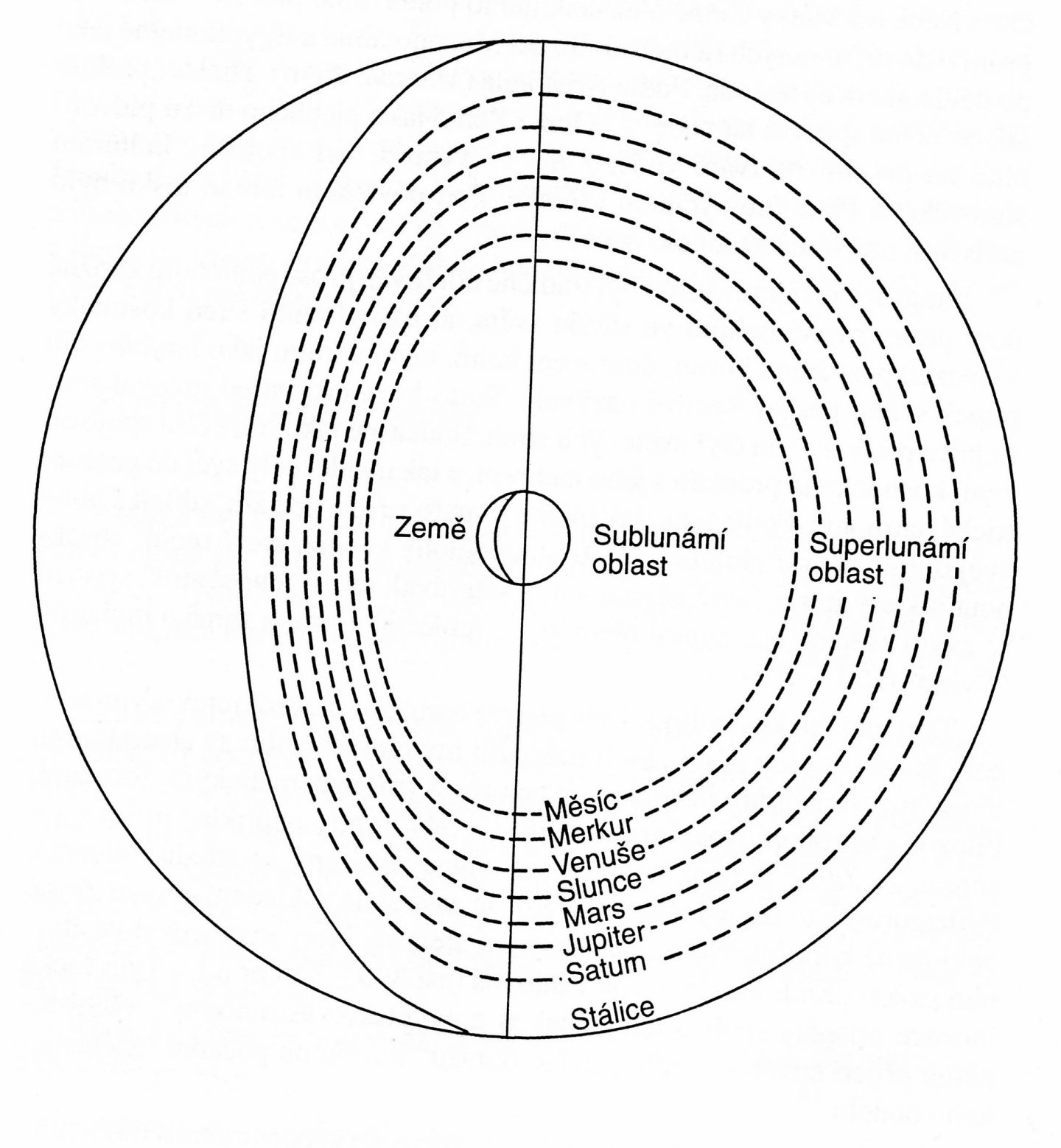 Gnosticismus
Dualistický systém
Nejvyšší Bůh (zcela duchovní)
Démonická hmota

Svět vzniká v důsledku omylu („kosmická katastrofa“) nebo vzpoury nižších božských sil 
Démiúrgos, archonti atd.
Gnosticismus
Člověk – božská jiskra uvězněná v těle
Tři typy lidí (pneumatici, psychici a hylikové)
Vysvobozování částeček světla ze zajetí hmoty 

K tomu, aby člověk nalezl cestu ke „spáse“, je třeba, aby obdržel zjevené Poznání (gnósis)
Pochází od Nejvyššího boha a je zjeveno jeho poslem
Ježíš Kristus, Seth atd.
Reinterpretace knihy Genesis (Had jako kladný hrdina, Jahve jako démiurg)
Manicheismus
Poslední velký gnostický systém (3. století n.l. až 16. století n.l.)
Mání – zakladatel a „pečeť proroků“
Dualistický náboženský systém – specifická forma křesťanství s prvky perské náboženské tradice
Dva principy (Převeliký Otec a Král temnoty)
Tři časy
Manicheismus
Svět je stvořen jako součást plánu porážky temnoty
Oběť Prvního člověka
„Otrávení“ temnoty světlem
Sbírání světla – stěžejní úkol manichejské církve
Dokonalí (perfecti) a posluchači (auditores)
Manicheismus
Přinášení jídla (vegetariánského) a jeho obětování
Tělo dokonalých jako nástroj vysvobozování částeček světla
Měsíční a sluneční kanál

Po vysvobození všech světelných částeček svět zanikne
Dokonalé a trvalé oddělení dvou principů